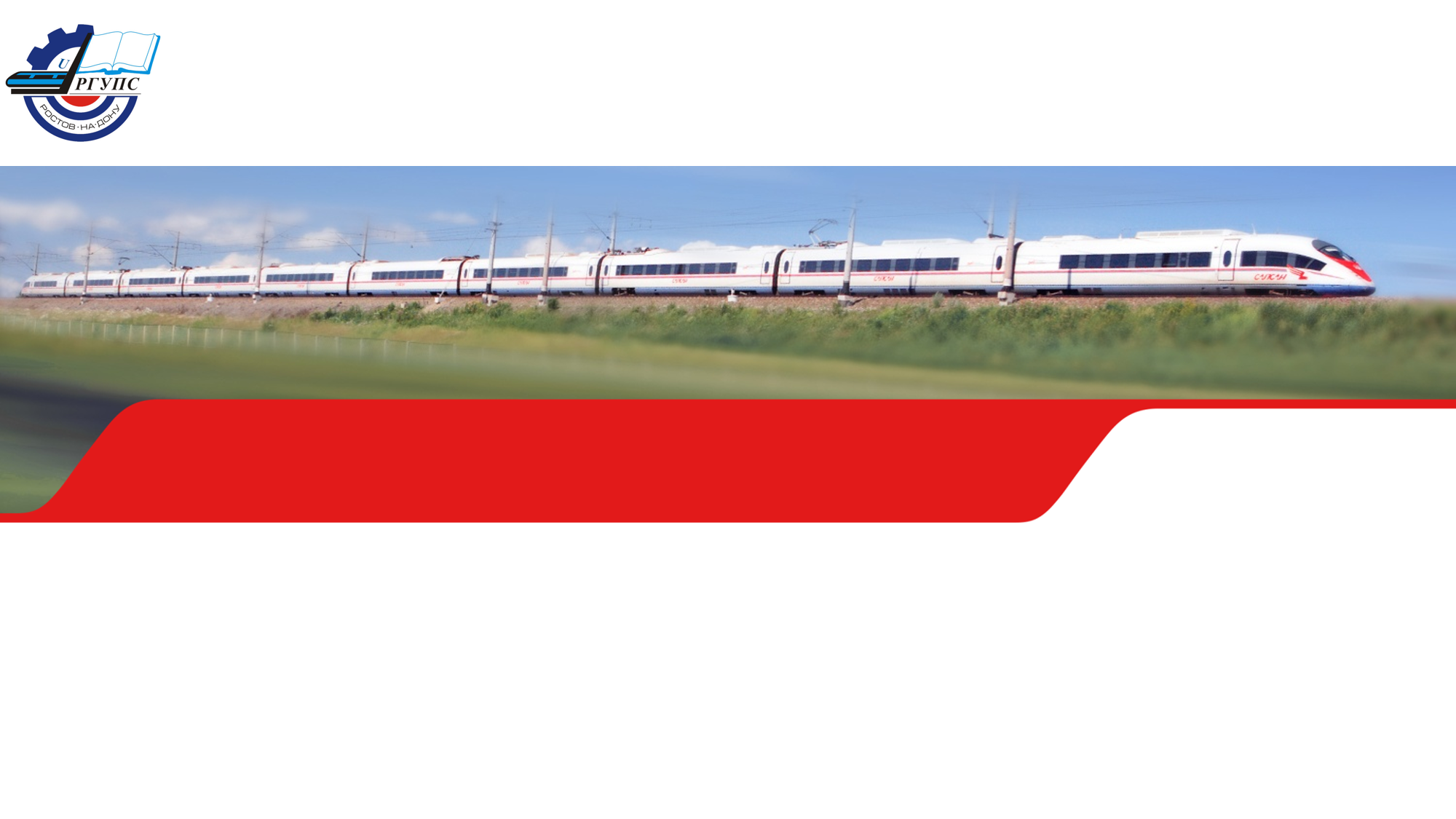 Ростовский государственный университет путей сообщения
Кафедра «Управление эксплуатационной работой»
Общий курс железных дорог
Раздел 3 «Локомотивы и локомотивное хозяйство»
Лекция 3.2 Электровозы.
Автор: к.т.н., доцент Репешко Н.А.
Содержание темы
Лекция 1 Общие сведения о железнодорожном транспорте. Структура управления железнодорожным транспортом.
Лекция 2 Стрелочные переводы и стрелочные улицы, их назначение и устройство.
Лекция 3 Локомотивы и локомотивное хозяйство.
                  Лекция 3.1 Локомотивы и локомотивное хозяйство.
                  Лекция 3.2 Электровозы.
                  Лекция 3.3 Тепловозы.
Лекция 4 Вагоны и вагонное хозяйство.
Лекция 5 Раздельные пункты. Понятие о железнодорожных узлах.
Лекция 6 Автоматика и телемеханика и связь на железнодорожном транспорте.
Лекция 7 Габариты приближения строений на железнодорожном транспорте. Искусственные сооружения.
Лекция 8 Электроснабжение железных дорог. Организация перевозок и график движения поездов.
Понятие об их устройстве
Электровоз – неавтономный локомотив, получающий энергию для создания тяги из контактной сети (на сегодняшний день наиболее многочисленный вид локомотивов).
По роду тока
Постоянного
Переменного
Двойного питания
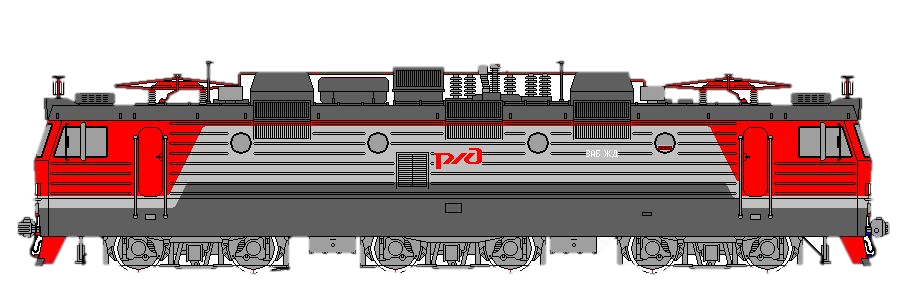 Понятие об их устройстве
Электровозы постоянного тока, в которых питающее напряжение подаётся на тяговое оборудование – 3 кВ
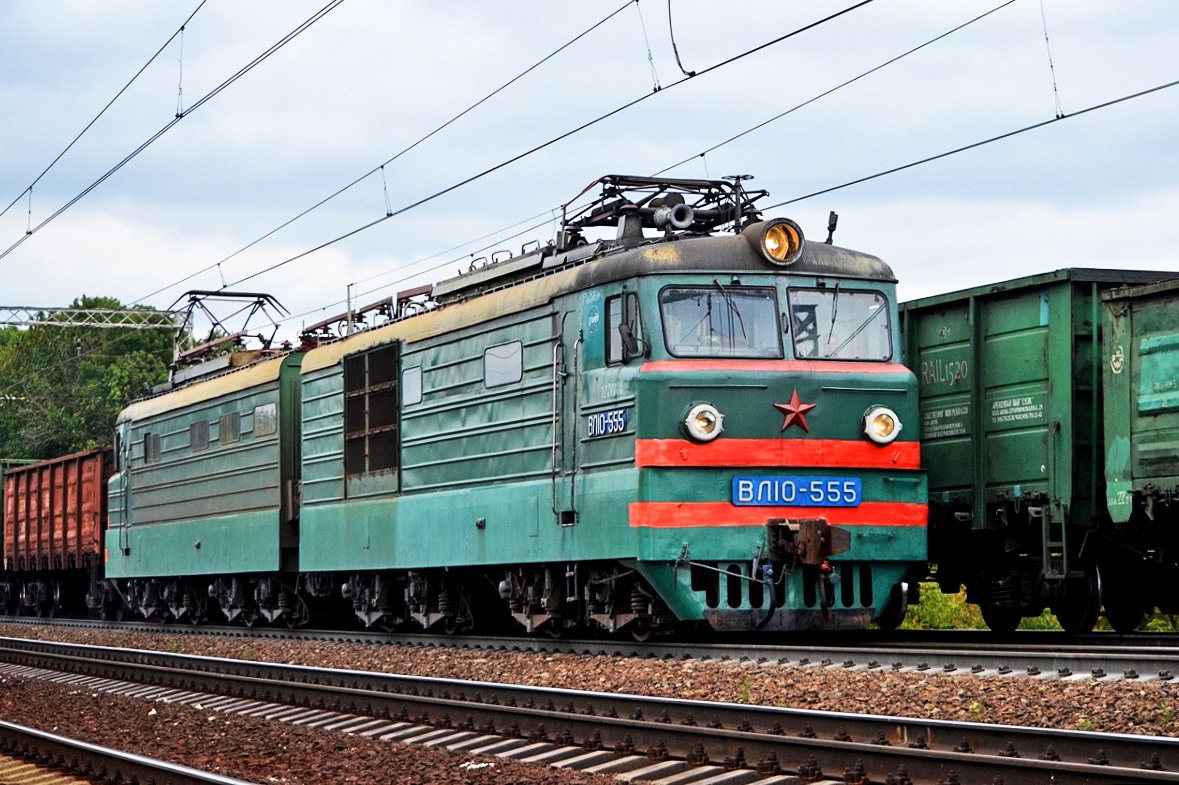 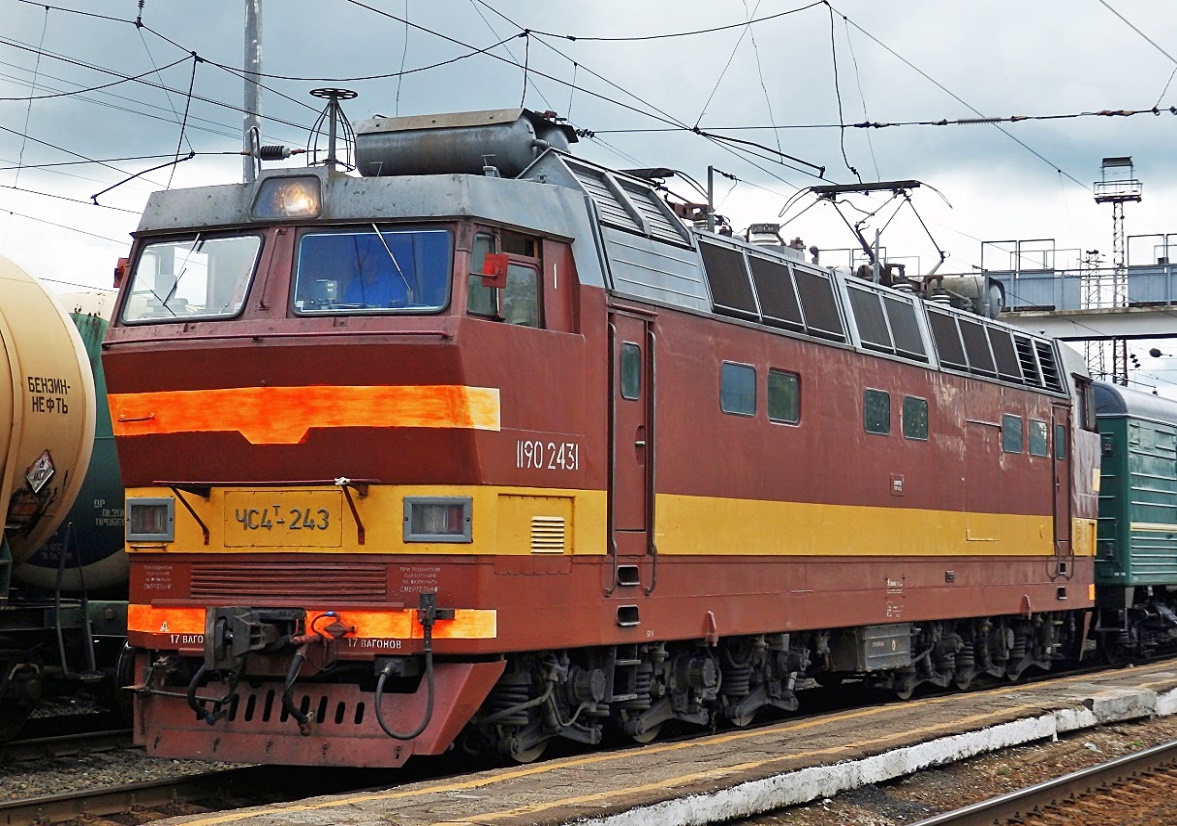 Понятие об их устройстве
Электровозы переменного тока, в которых напряжение понижается и выпрямляется перед подачей на тяговое оборудование - 25 кВ, 50 Гц
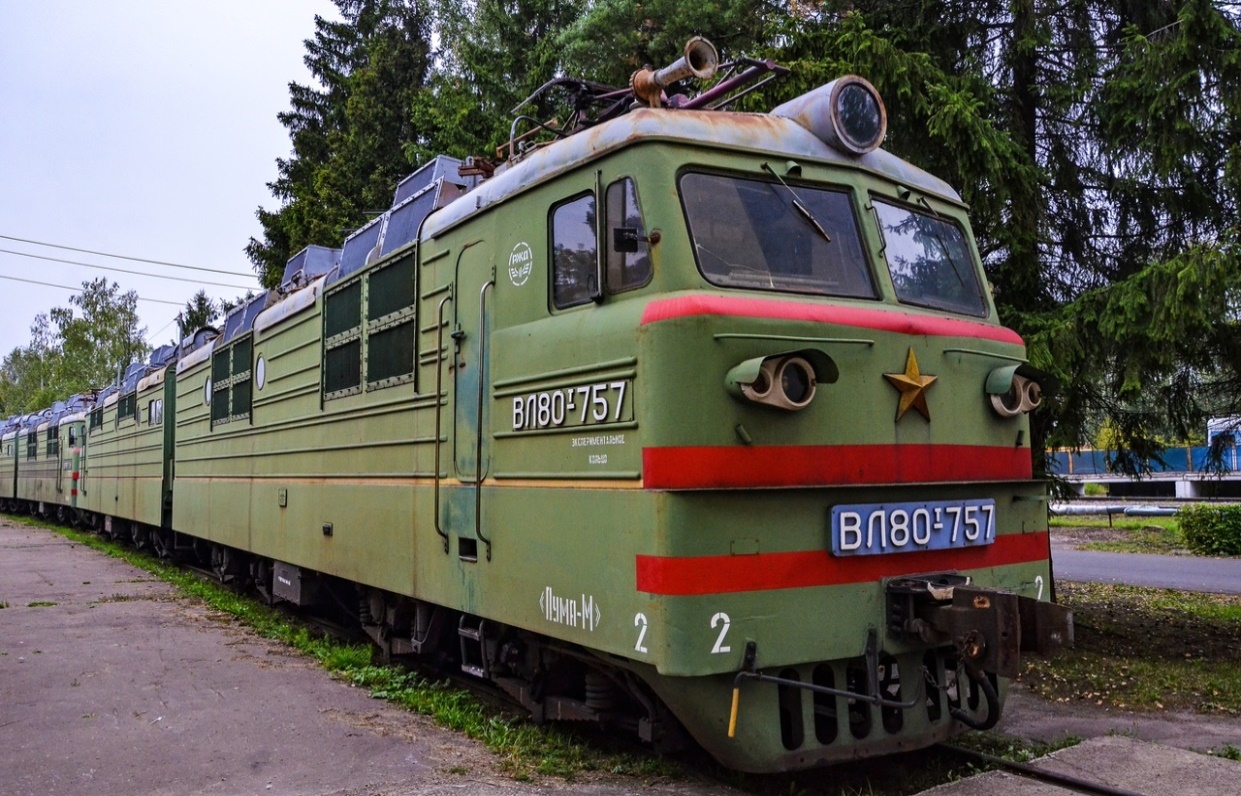 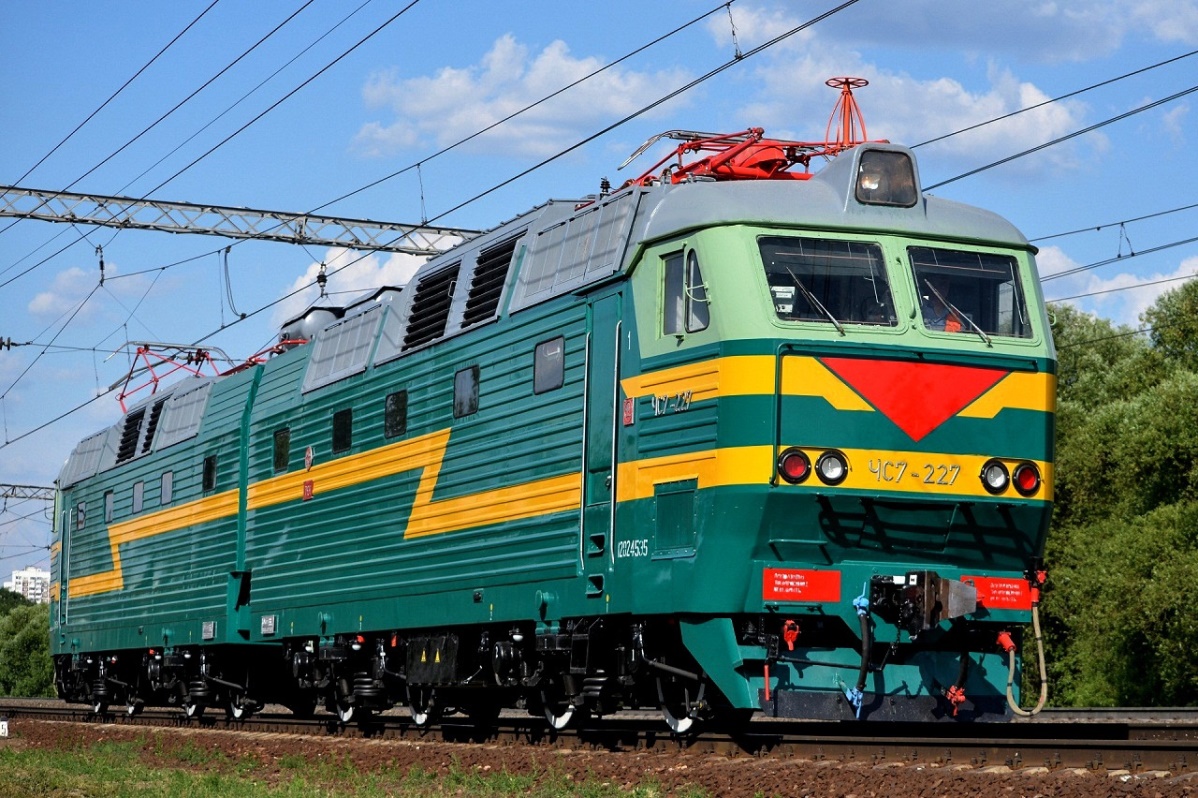 Понятие об их устройстве
Двухсистемный электровоз представляет из себя электровоз постоянного тока с трансформаторно-выпрямительными устройствами для работы под переменным током
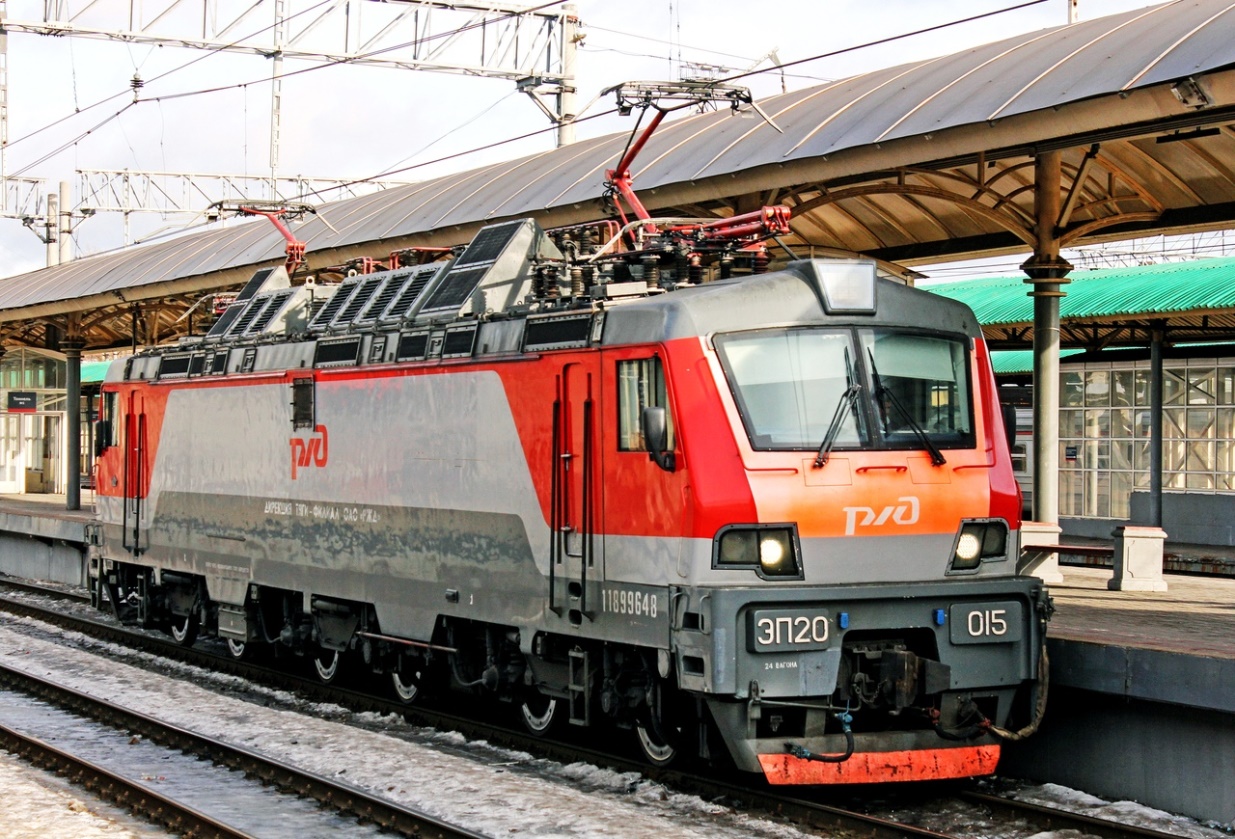 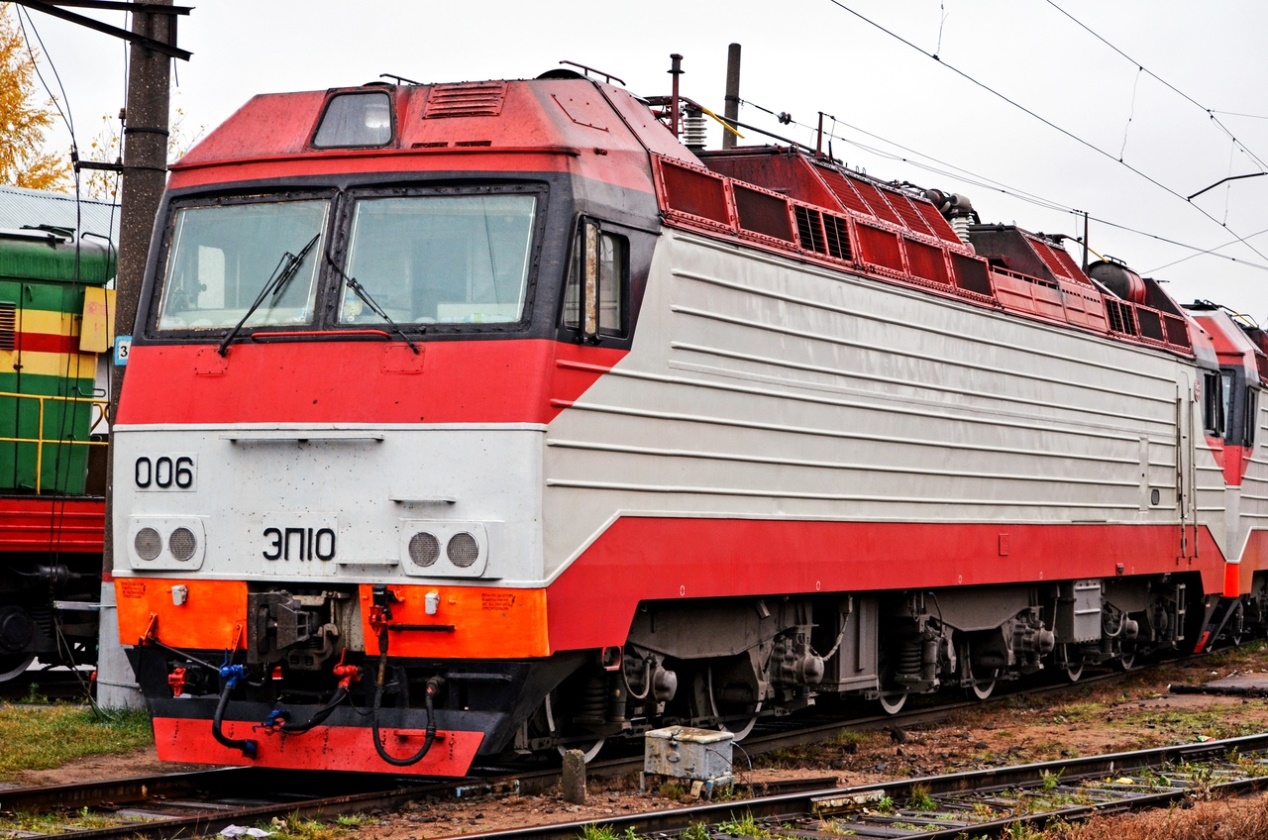 Электровозы
Понятие об их устройстве
Электровоз состоит из механической части, электрического и пневматического оборудования.
Расположение оборудования на секции     электровоза ВЛ11:
1 - мотор компрессор2 - панель управления3 - центробежный вентилятор4 - аккумуляторная батарея5 - блок аппаратов6 - пусковые резисторы7 - токоприемник8 - токоведущий угольник9 - пульт управления
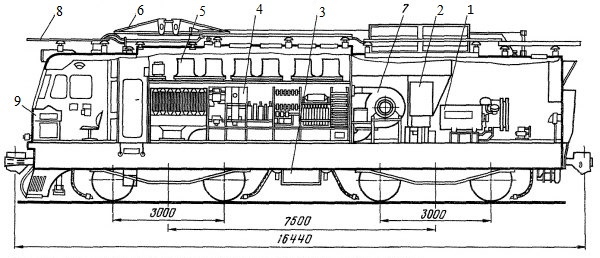 Понятие об их устройстве
Устройство, при помощи которого на электровоз подаётся ток – пантограф (токоприёмник)
Токоприёмник (энергополучатель) — тяговый электрический аппарат, предназначенный для создания электрического контакта электрооборудования подвижного состава с контактной сетью (электропроводом) и, следовательно, токосъёма.
Токоприёмники должны обеспечивать надёжный (без повреждений), экономичный (с минимальным износом контактирующих элементов) и экологичный токосъём.
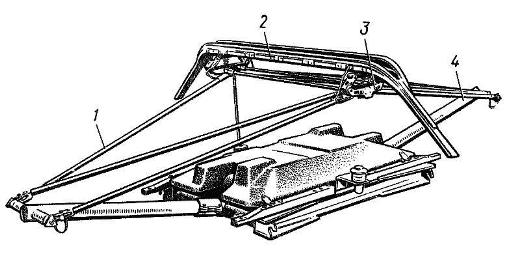 Токоприёмник состоит из:
1- верхняя рама; 
2 – полоз; 3 – каретка; 
4 – нижняя рама
Понятие об их устройстве
Механическая часть электровоза состоит: кузов и его опоры, тележки, тормозное оборудование
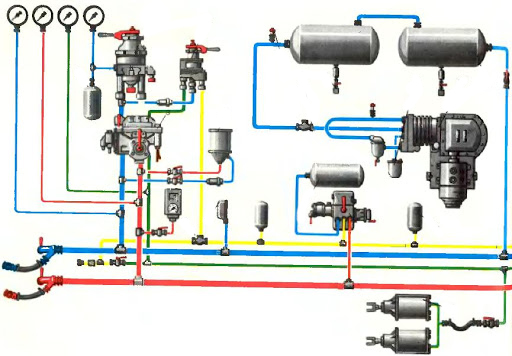 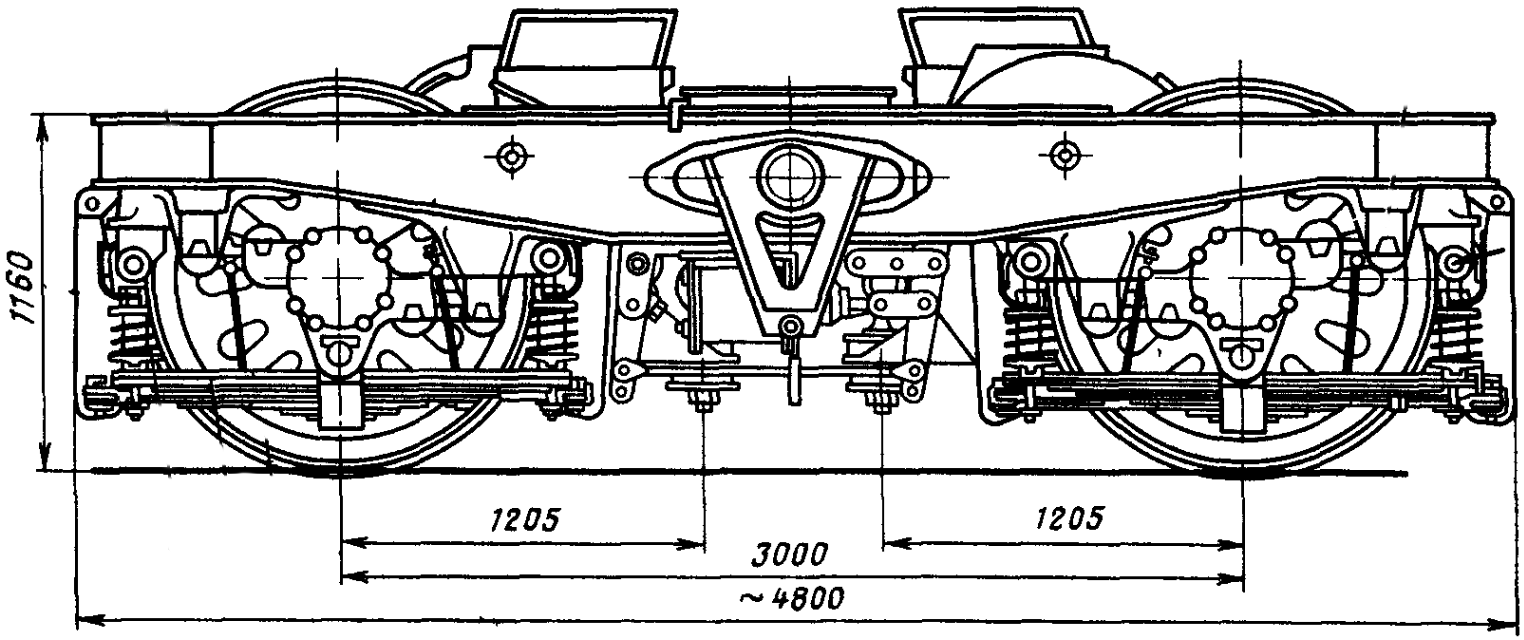 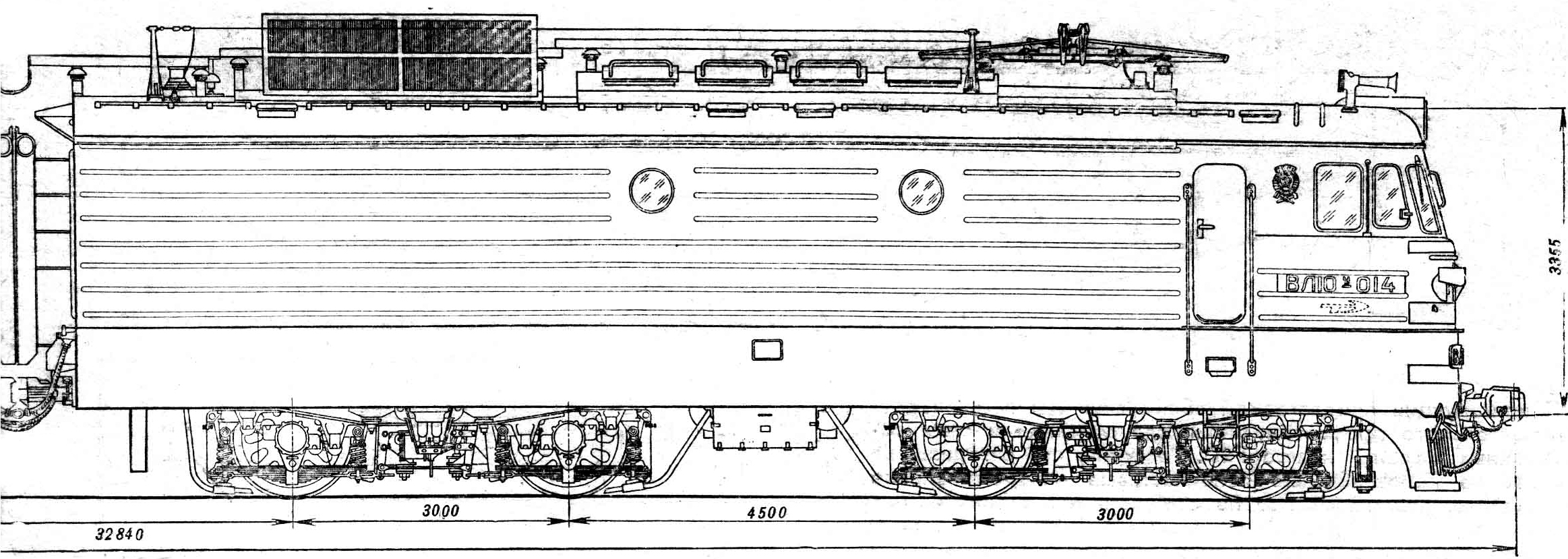 Понятие об их устройстве
Электрическая часть: тяговые двигатели, аппараты управления, а также приборы освещения, отопления электровоза
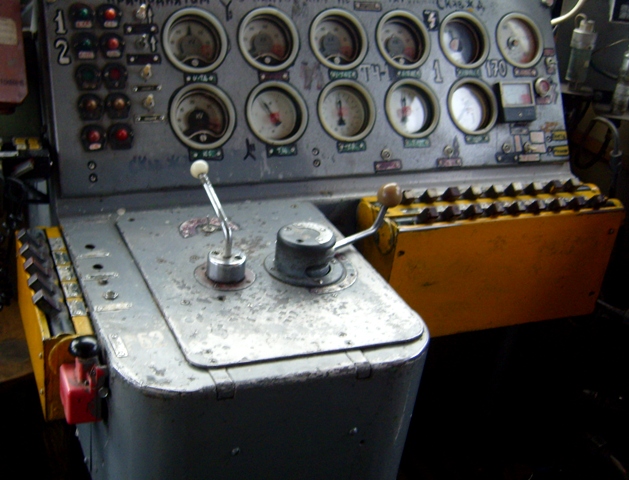 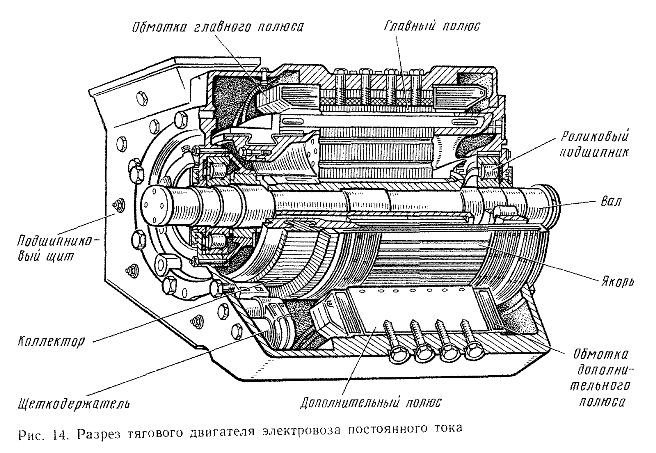 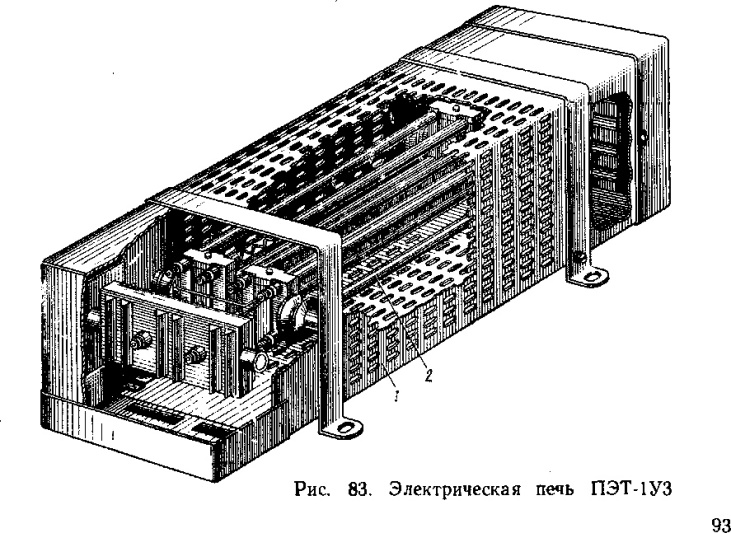 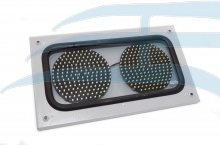 Понятие об их устройстве
Пневматическая часть электровоза состоит из компрессорной установки, резервуаров, трубопроводов, пневматических приводов аппаратов.
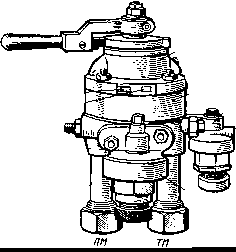 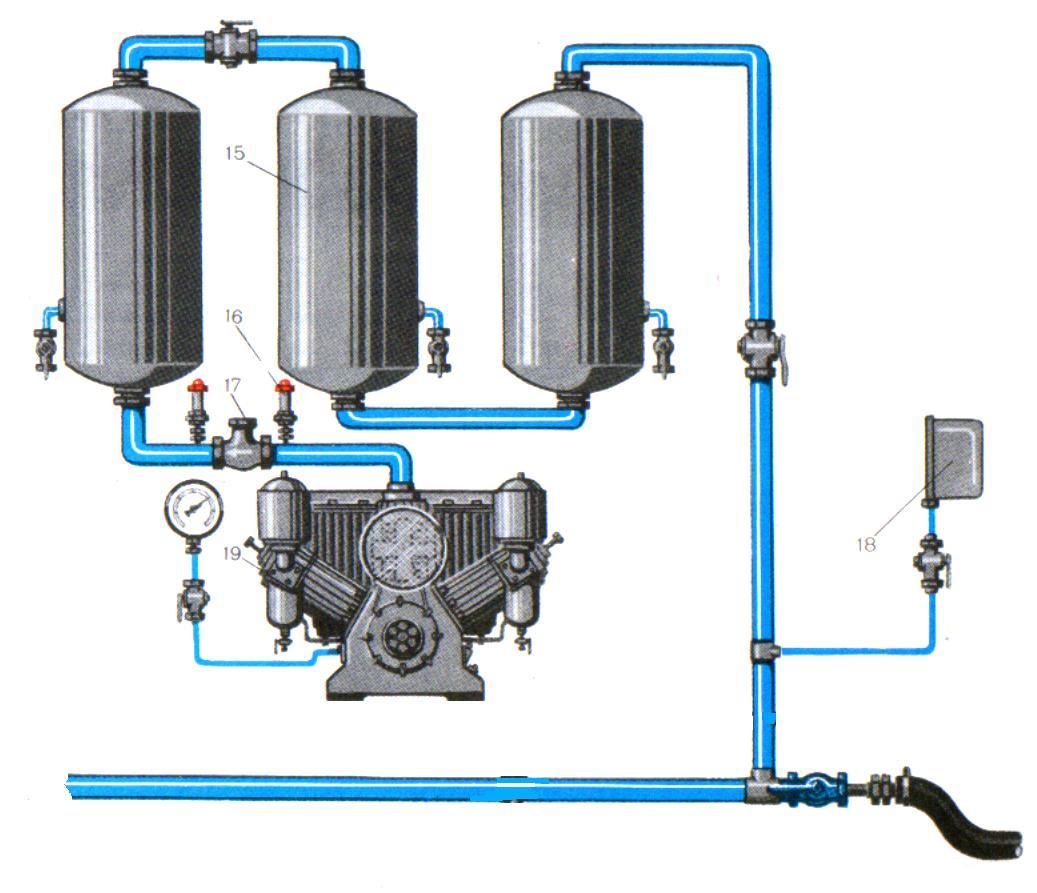 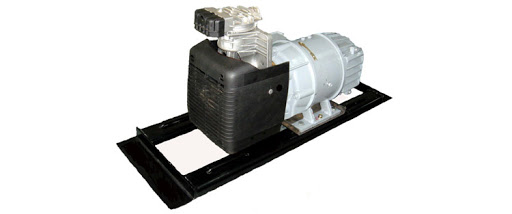 Материал взят из свободных информационно-справочных источников:


Железные дороги. Общий курс: Учебник /Ефименко Ю.И., Ковалев В.И., Логинов С.И.; Под ред. Ефименко Ю.И., - 6-е изд., перераб. и доп. - М.:УМЦ ЖДТ, 2014. - 503 с. 
Медведева, И.И. Общий курс железных дорог : учеб. пособие /И.И. Медведева. – Москва: ФГБУ ДПО «Учебно-методический центр по образованию на железнодорожном транспорте», 2019. – 206 c. – ISBN 978-5-907055-93-3.
Ермакова, Т.А. Технология перевозочного процесса: учеб. пособие /Т.А. Ермакова. – Москва: ФГБУ ДПО «Учебно-методический центр по образованию на железнодорожном транспорте», 2019. – 334 c. – ISBN 978-5-907055-48-3
Логинова, Е.Ю. Электрическое оборудование локомотивов : учебник / Е.Ю. Логинова . – Москва : ФГБОУ «Учебно-методический центр по образованию на железнодорожном транспорте», 2014. – 576 c. – ISBN 978-5-89035-718-2
Четвергов, В.А. Техническая диагностика локомотивов: Учебное пособие /В.А. Четвергов, С.М. Овчаренко, В.Ф. Бухтеев; под ред. В.А. Четвергова. – Москва : ФГБОУ «Учебно-методический центр по образованию на железнодорожном транспорте», 2015. – 371 c. – ISBN 978-5-89035-752-6
Интернет - ресурсы